Words and Actions Can Hurt
Sometimes I say things and do things when I am frustrated or mad.
Sometimes those things can make another person feel sad and tired and just not want to be with me.
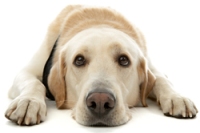 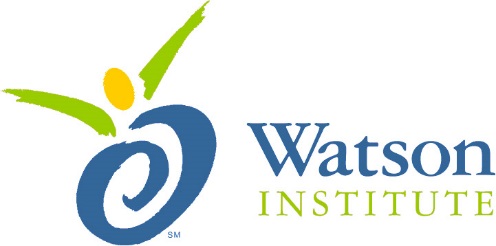 Sometimes I want help and I yell over and over to the person to help me out.  This yelling can feel like a sharp pain to the person.  They start to feel frustrated too.  They think, ‘Why can’t he wait, I always help him.”
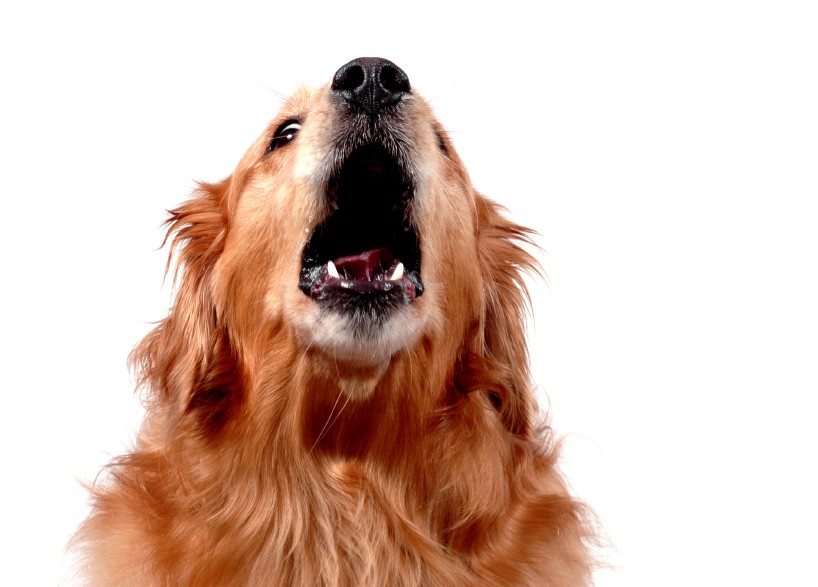 Why can’t you wait!  I always help you out!
Sometimes I want my school work changed.  Sometimes the adult works so hard to make things OK for me and then I don’t like it or I keep changing it.  
This makes the adult feel frustrated and tired.  The person feels like they want to help but I never help them out.
I worked so hard to help and he still doesn’t want to do what I gave him.
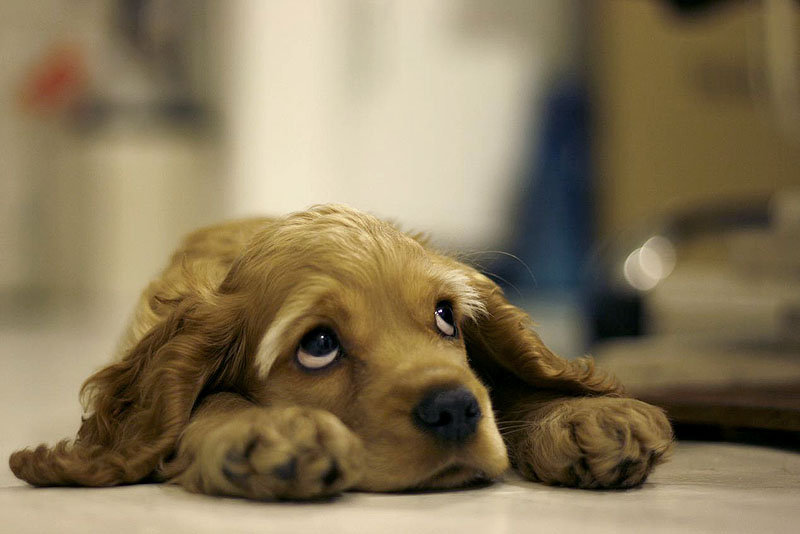 I think I am going to try VERY hard to make the people who like me and want to help me feel good.

I can do things when I feel frustrated and want to yell.

I can:  In my head count to 5 then count backwards BEFORE I say anything.  Then I can say something quietly about how I feel.
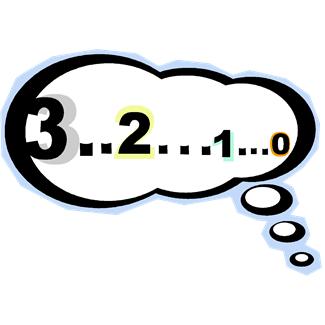 I can try as hard as I can to do the activities adults give me.  It really is probably easier than I think.  

This will make them feel so happy AND want to do things with me a lot!
I want to be with _____!  He makes me feel great!
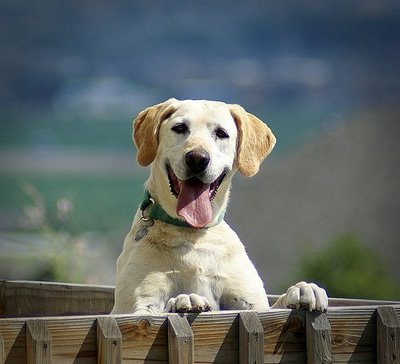 Let’s get _____!  He never yells at us!
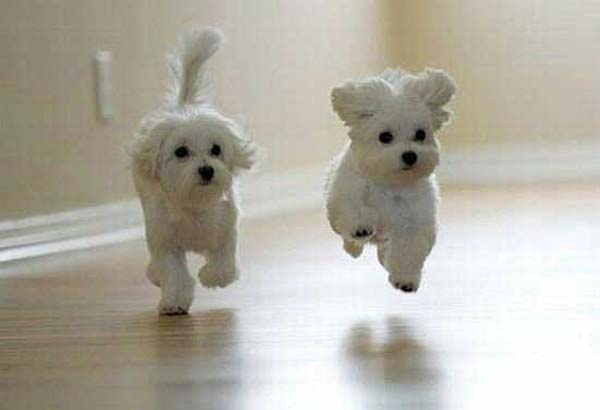 Yeah, he doesn’t make us keep changing them!
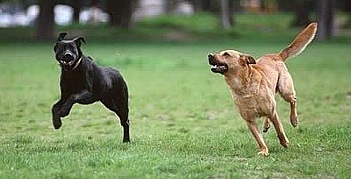 Let’s get _____. When we teach him new tricks he DOES them!
_____ tries to count to 5 and backwards when he is frustrated!
_____ tries to do what we show him!
_____ makes me happy!
_____ tries not to yell at us!
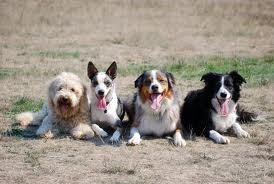